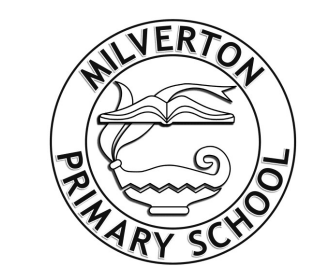 Year 3 / 4 
Autumn Term
Cycle B 

Prehistoric Times
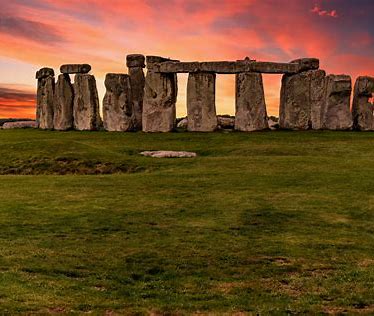 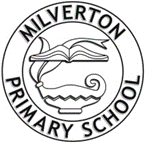 Milverton English Thematic Map-Year 3/4  Cycle B– Autumn Term – Prehistoric Times
Motivational Core Texts:
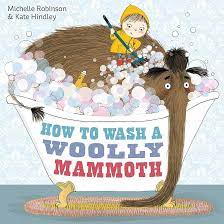 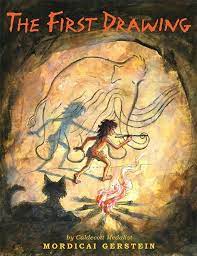 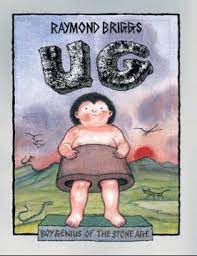 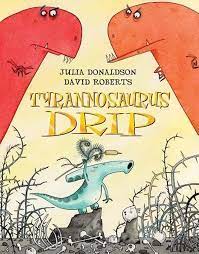 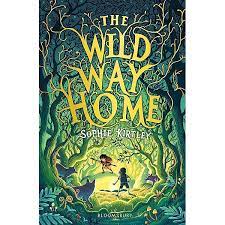 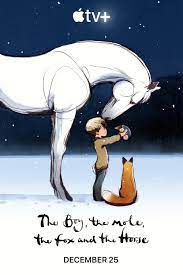 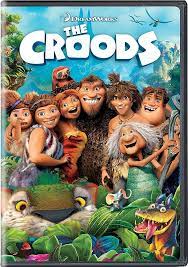 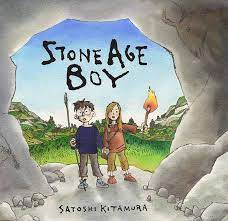 Year 3 – Yearly Overview- Maths
© Primary Stars Education
Year 4 – Yearly Overview Maths
© Primary Stars Education
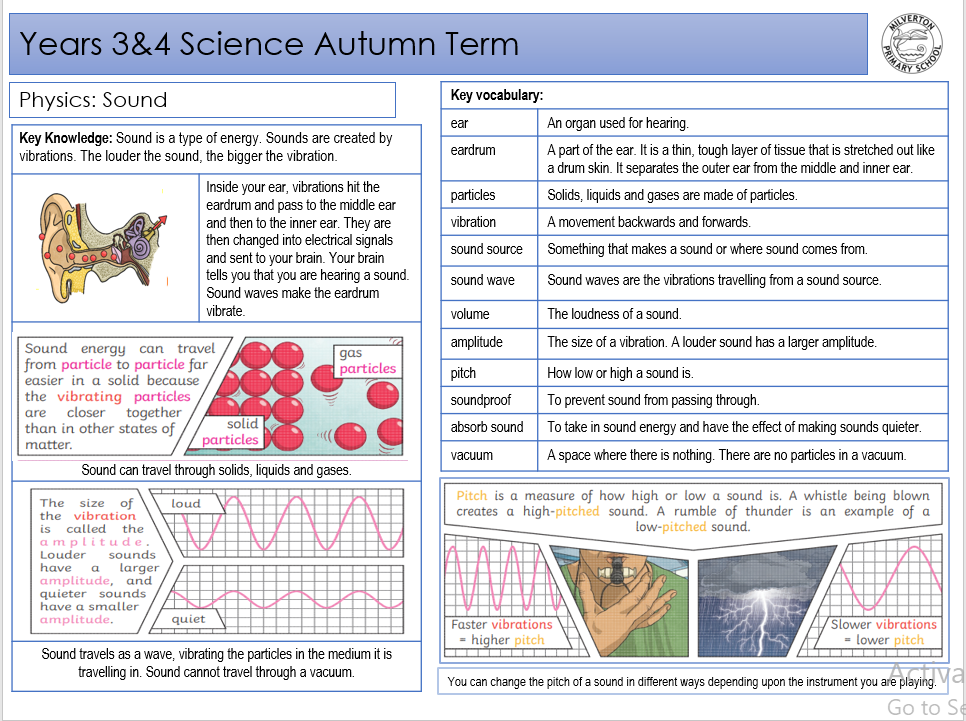 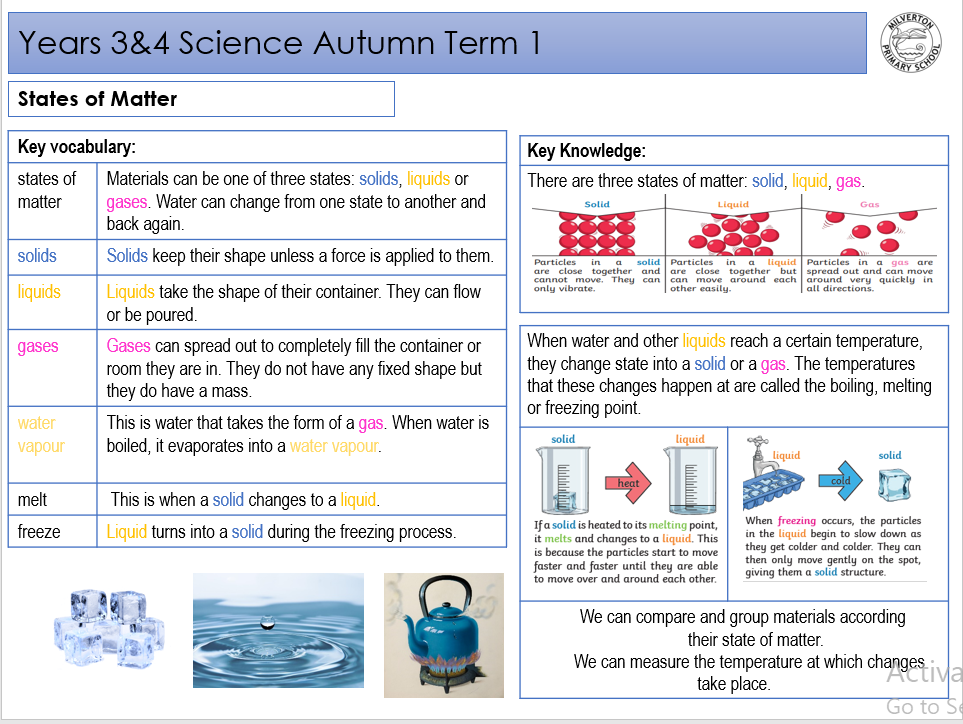 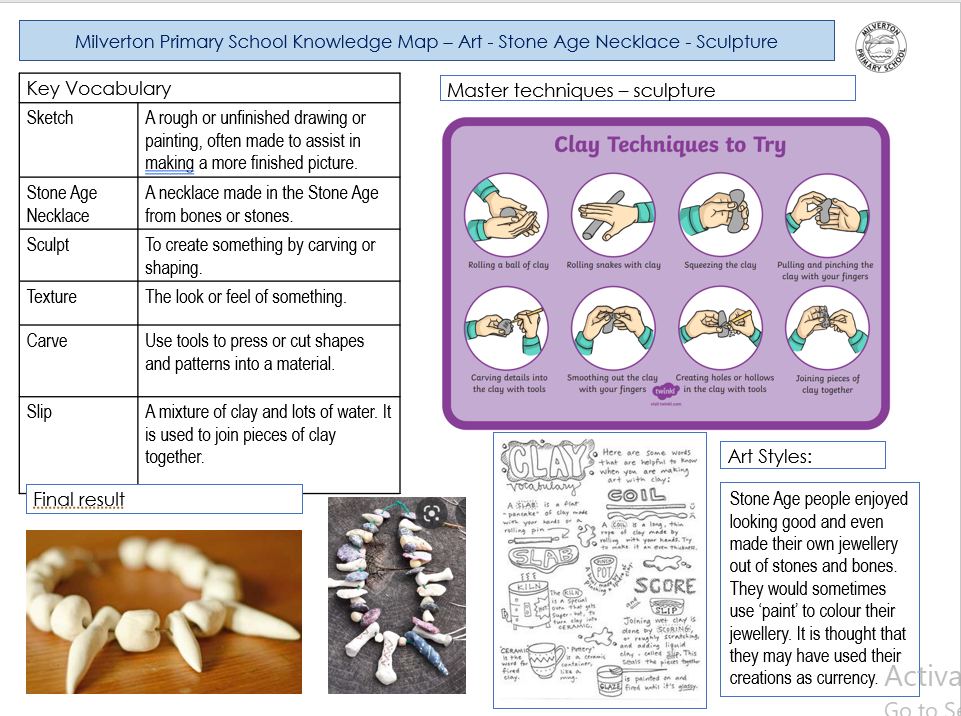 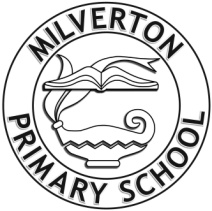 Y34 Computing – Branching Databases - Cycle B
Key Concept: Sorting data
Data and how it can be organised
Data is information. It can be anything we know or measure. For example, your age, the number of apples in a basket, or the colours of different crayons are all types of data. In computing, we use different ways to organise data to make it easier to work with and find what we need. These methods help people make decisions based on that information.
Using a branching database
A branching database is a way to find out about things by asking yes/no questions and narrowing down the possibilities step by step. With each question, you are closer to figuring out exactly what the animal is, for example. It's like a tree with branches, and each question is like choosing which branch to follow.
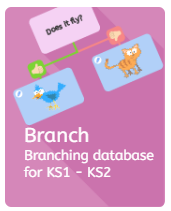 Using database software  to solve problems.
Software: j2e branch https://www.j2e.com/jit5#branch
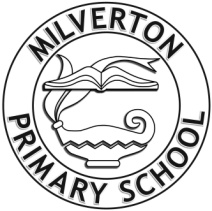 Y34 Computing - Presentation Skills - Cycle B
Key Concept: Creating a Presentation
Planning a Branching Story
Select a variety of software, including the internet  to plan a branching story. 
I can create a story with different 
outcomes.
I can organise the different outcomes into different branches.
To use the simple Planning a Branching Story 
Activity Sheet to plan a story they already know.
Creating Slides
Create your own template slides, then copy the templates to create the slides 
you need for your branching story. Once created, you can start making the hyperlinks, labelling the link location in the text box. You can work in pairs if you need support.
Themes and Transitions
Children to experiment with themes, on the presentation they started in this 
lesson, using their plans to help them decide on the best colours/fonts. Set slide transitions and animations in their presentation
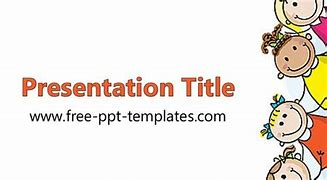 Using PowerPoint to make a presentation.
Software: PowerPoint designed to create electronic presentations consisting of a series of separate pages or slides.
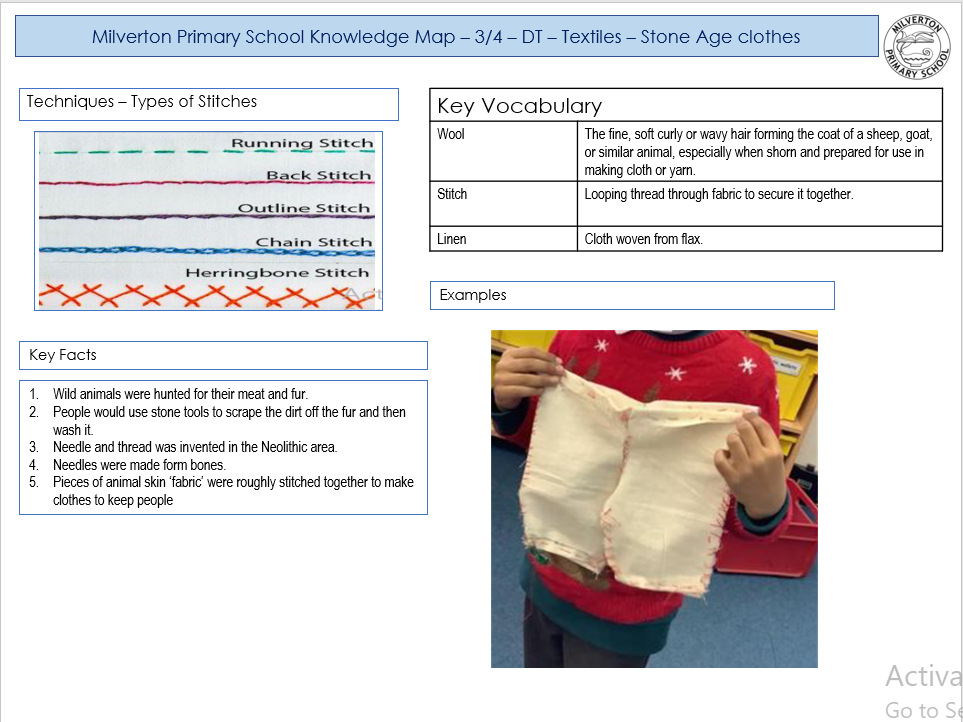 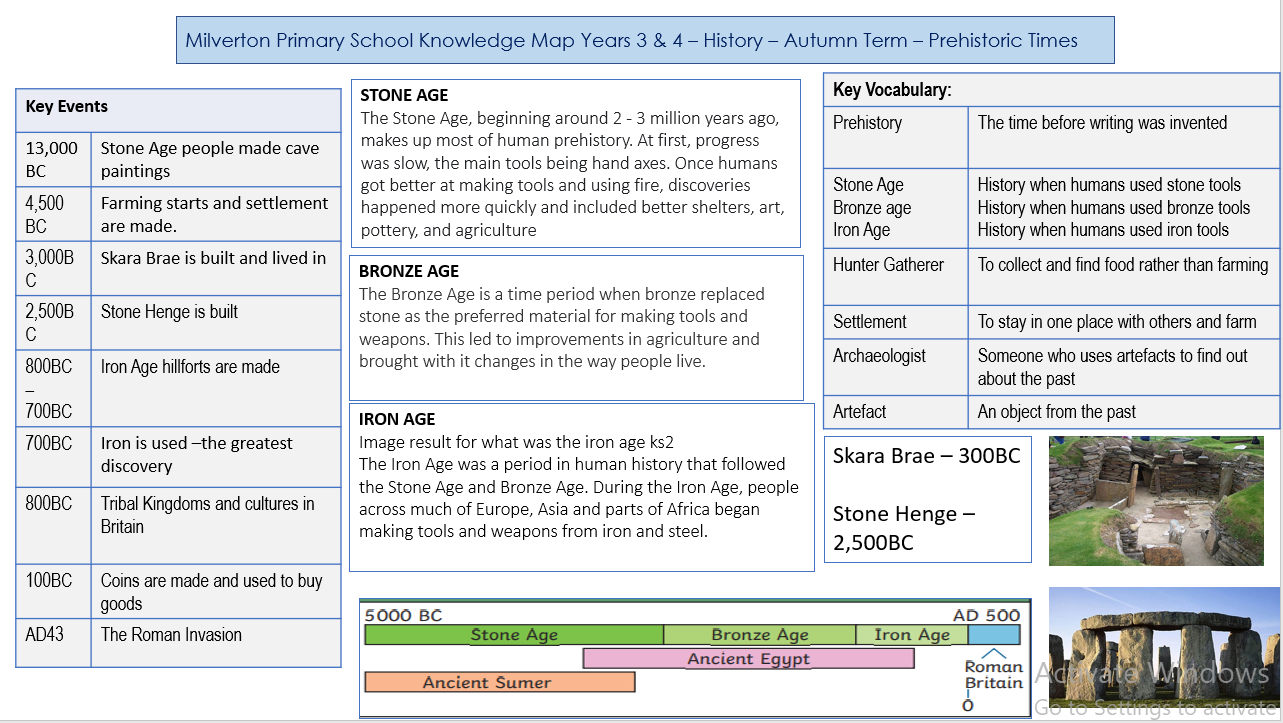 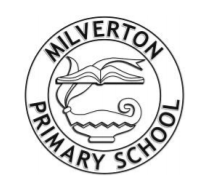 Milverton Primary School Knowledge Map [Years 3 and 4 – Gymnastics – Autumn Term]
Jumping
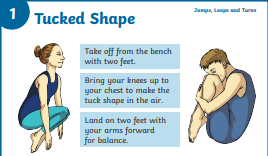 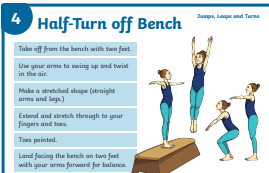 Comparing my performance with previous ones will help me to improve and to achieve my personal best.
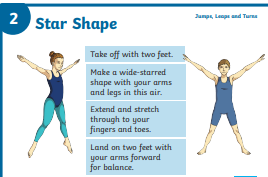 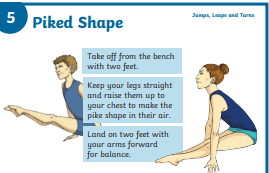 Developing flexibility, strength, control and balance is good for my health
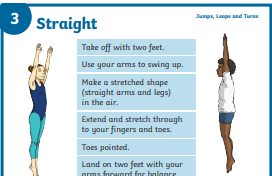 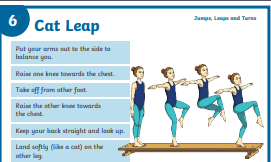 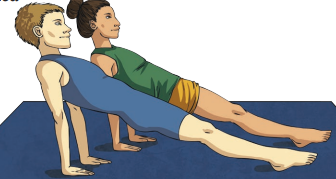 Balancing
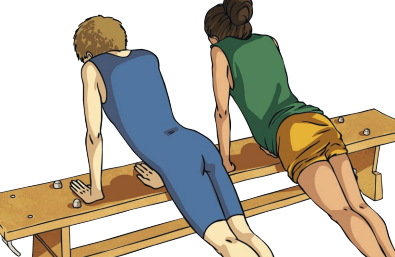 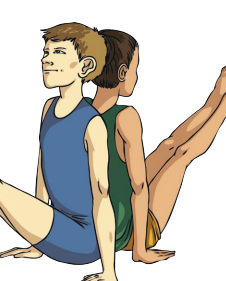 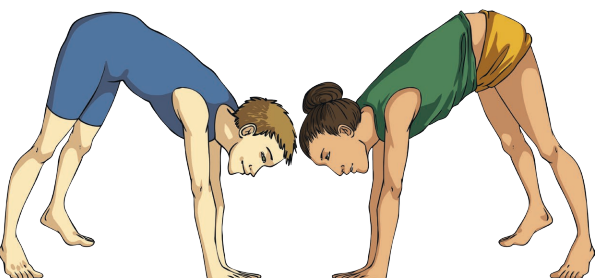 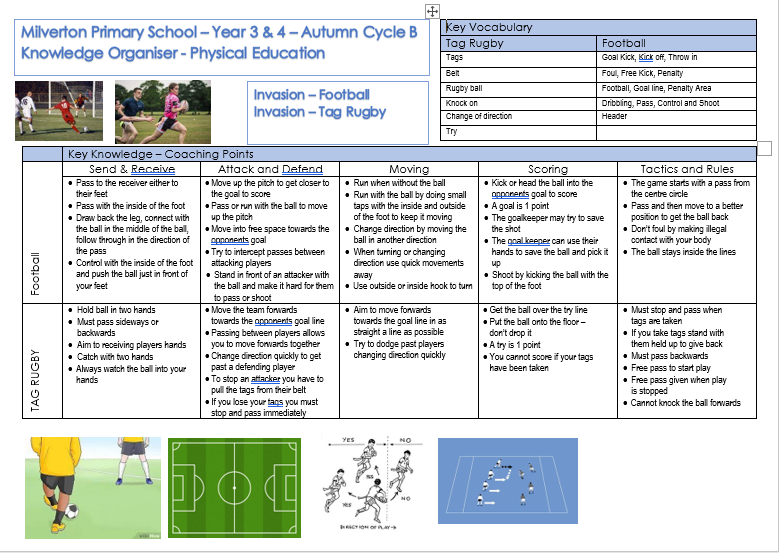 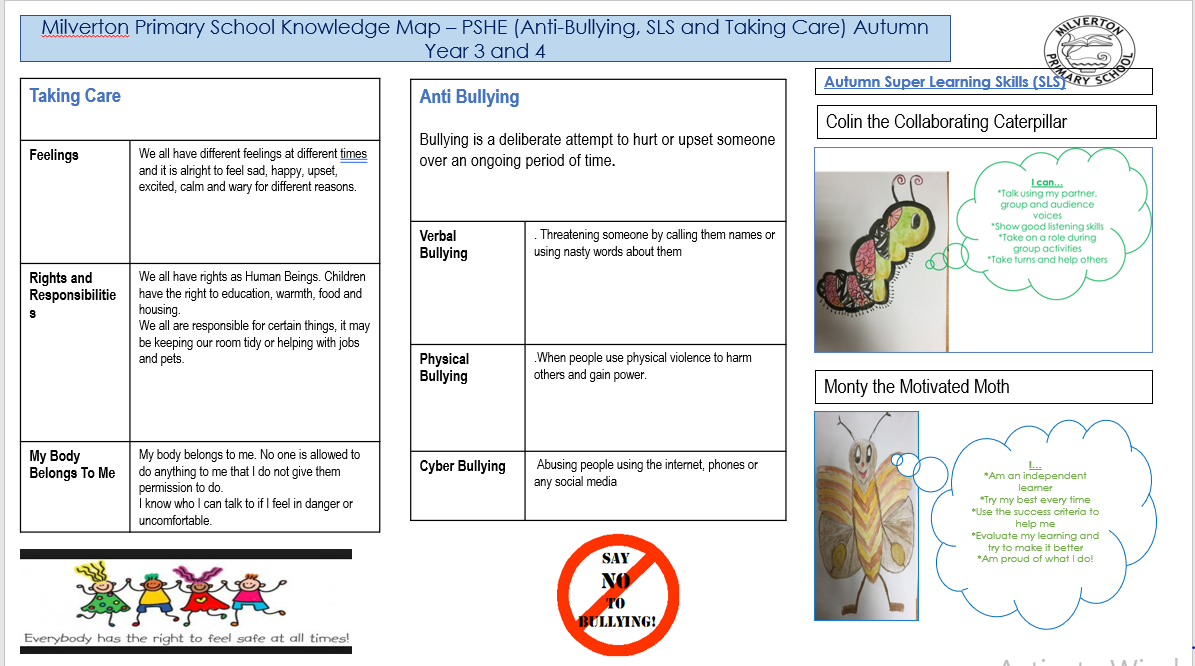 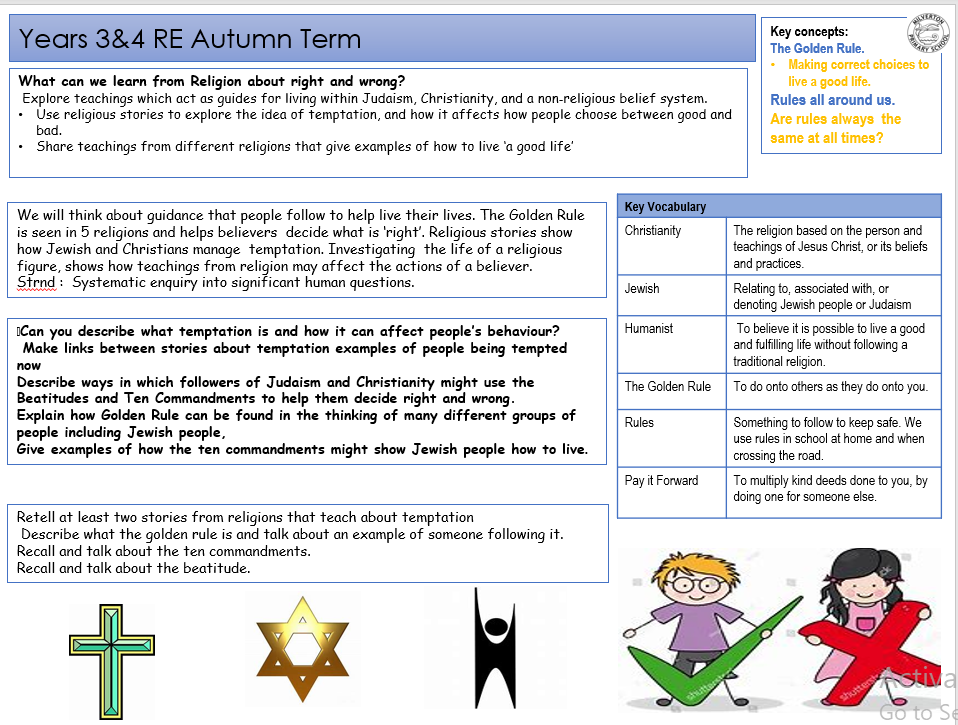